Презентация на тему: «Что нам осень подарила.»
Михайлова С.В.
ОСЕННИЕ МЕСЯЦЫ.
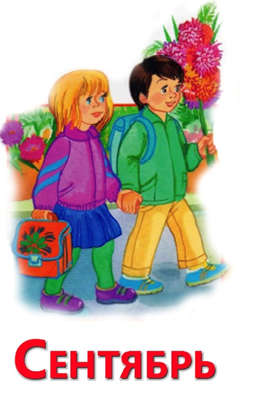 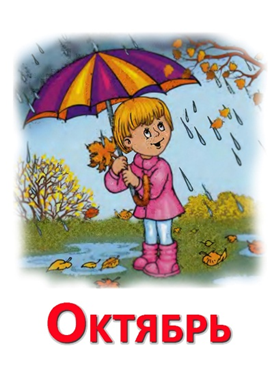 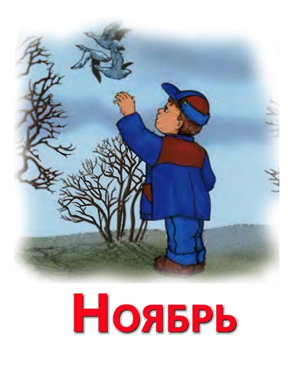 ПРИЗНАКИ ОСЕНИ.
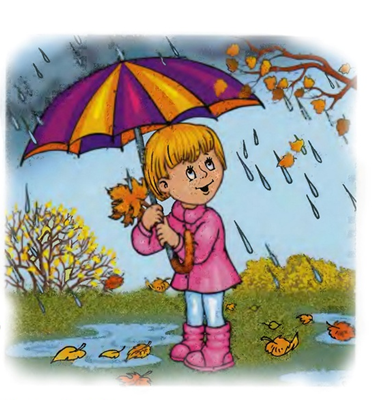 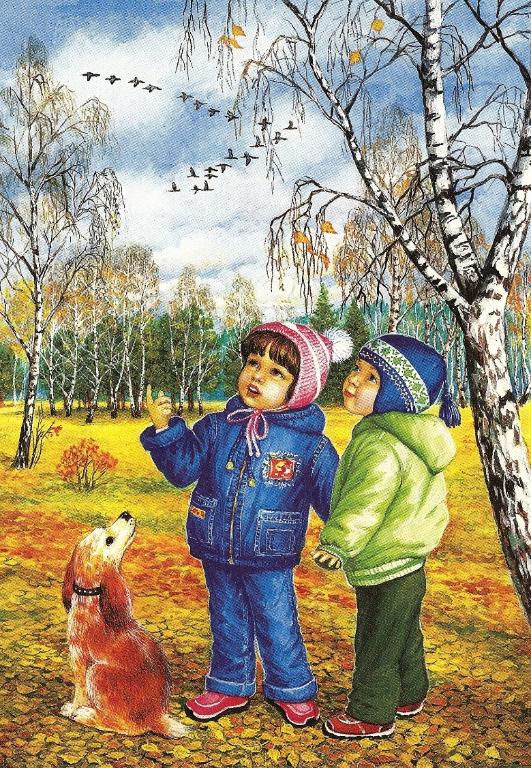 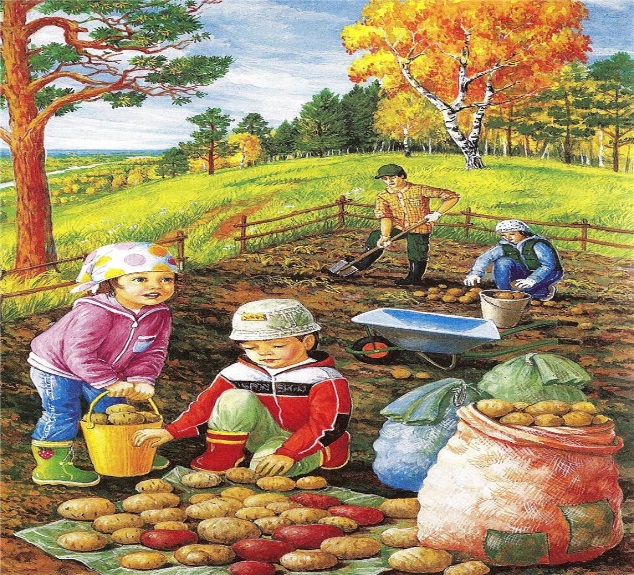 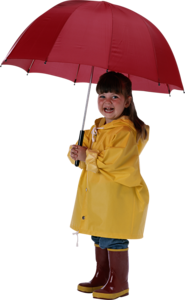 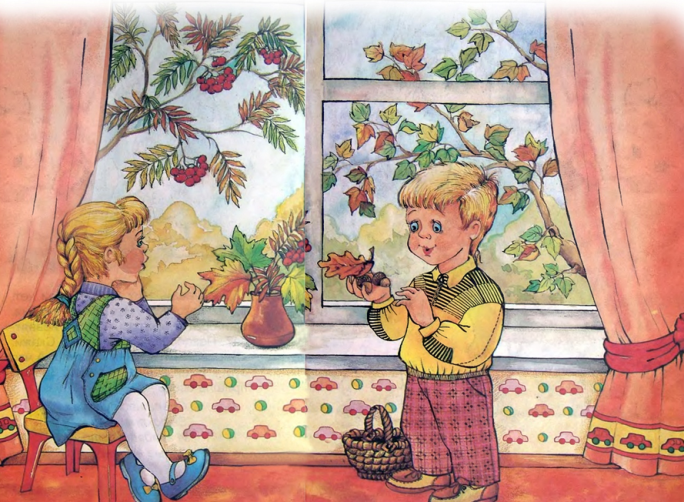 Поле осенью промокло, 
Но зато созрела свёкла.
 А в сентябрьских садах
 Много яблок на ветвях. 
 Что к зиме мы собираем? 
Как его мы называем?                 (Урожай)
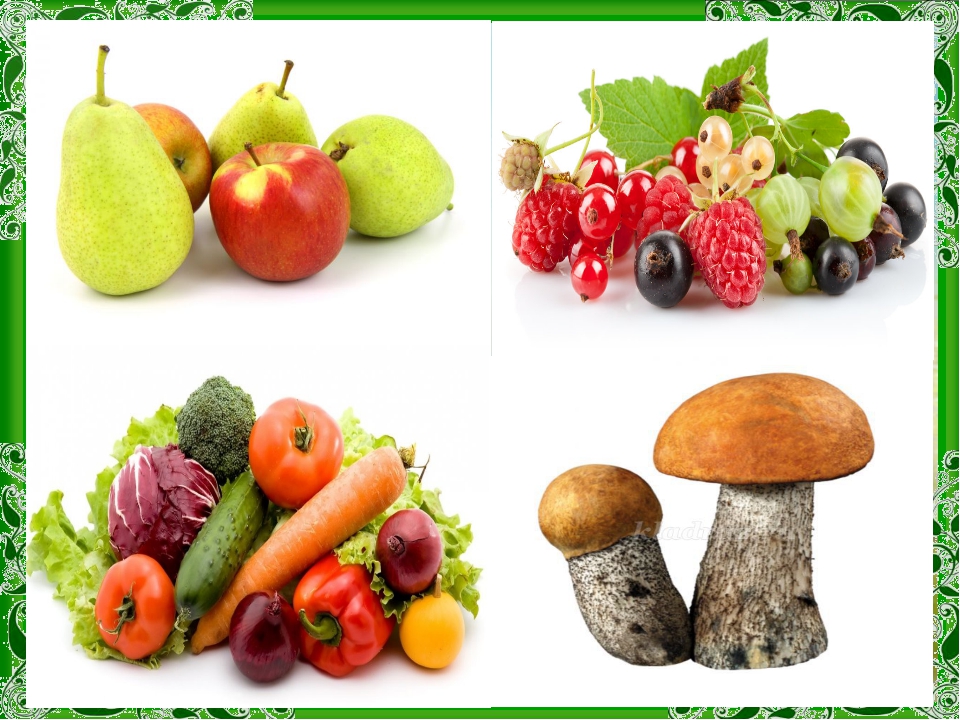 Узнай и назови.
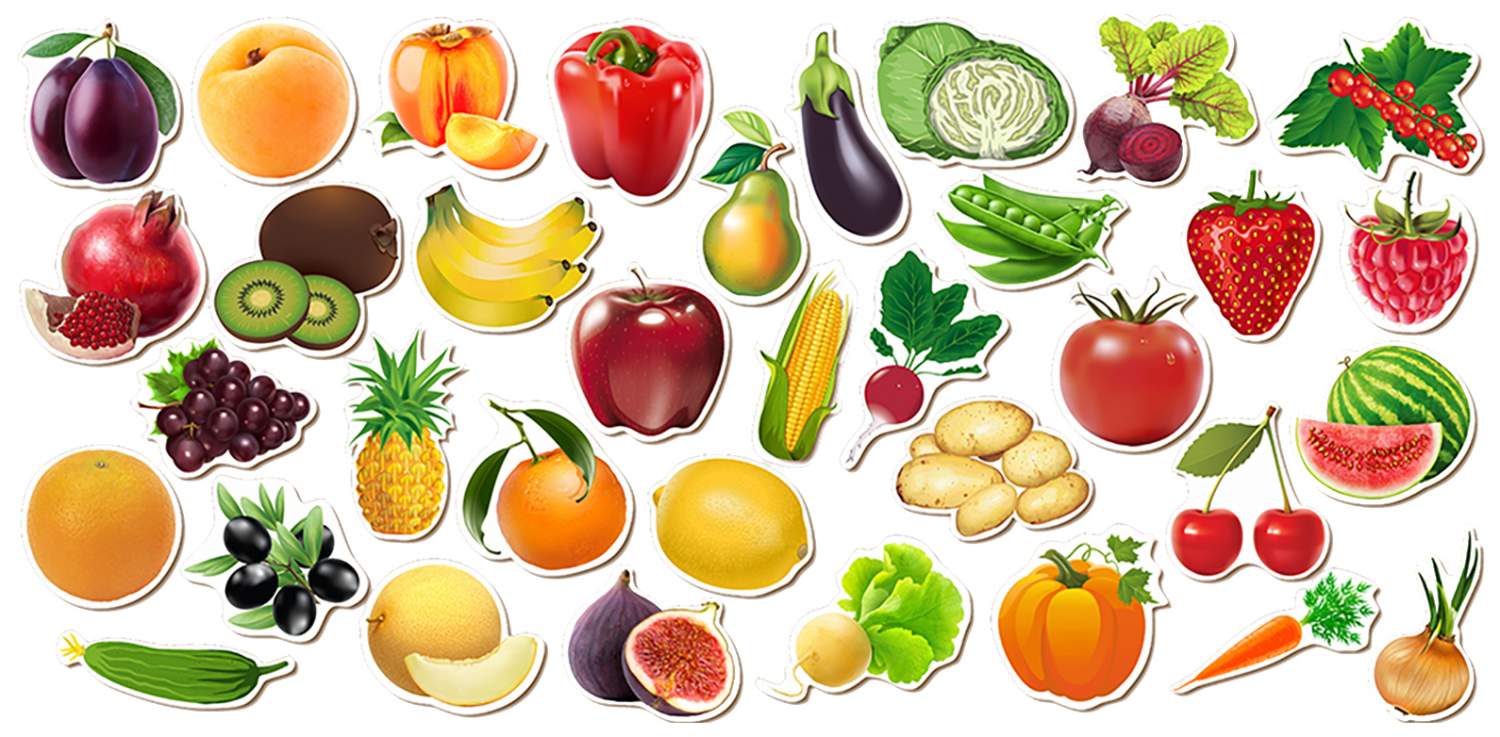 Собери овощи.
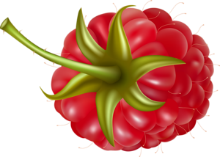 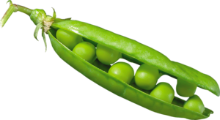 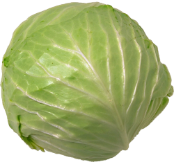 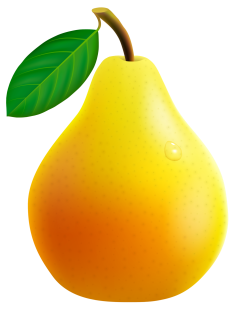 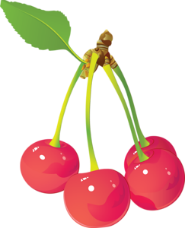 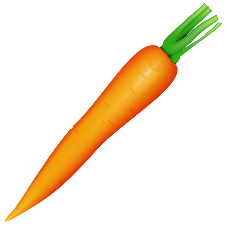 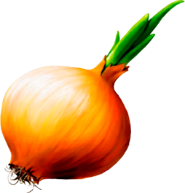 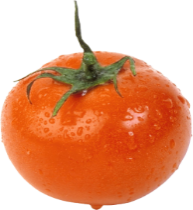 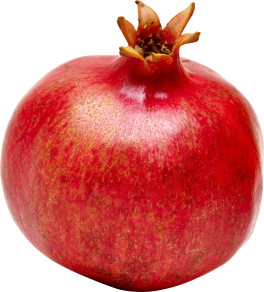 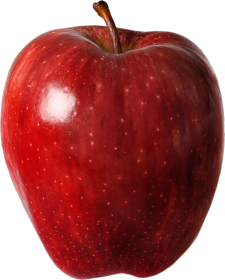 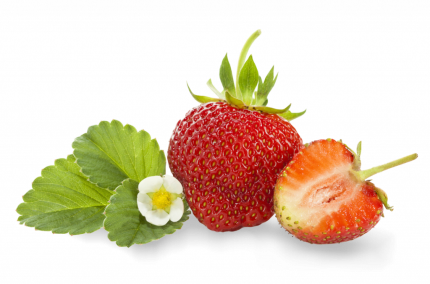 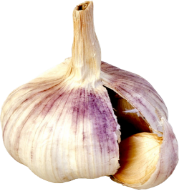 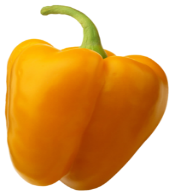 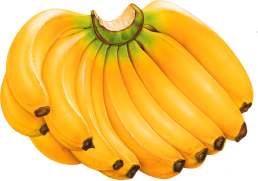 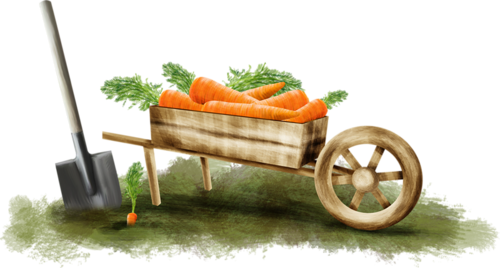 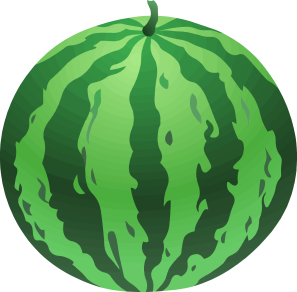 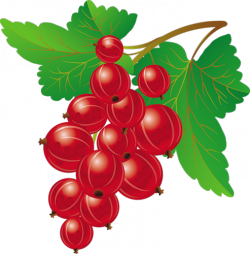 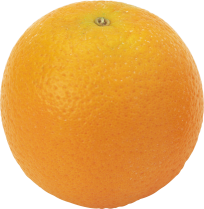 Собери фрукты.
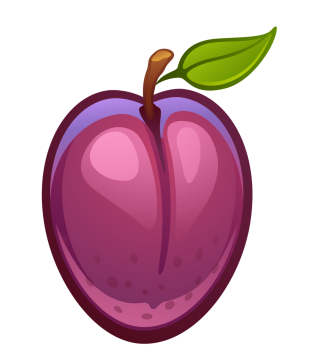 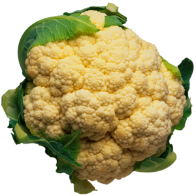 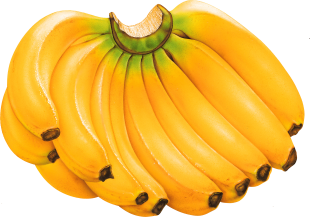 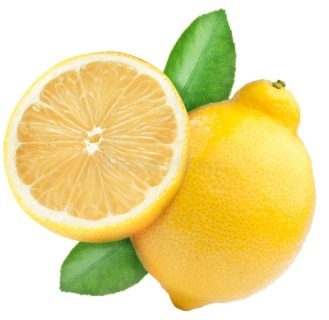 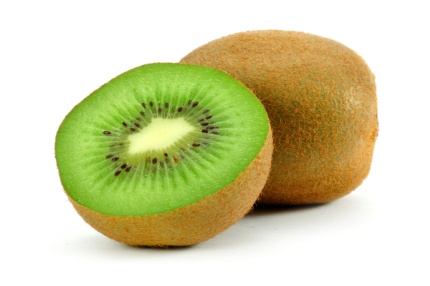 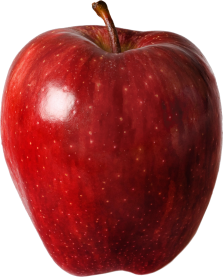 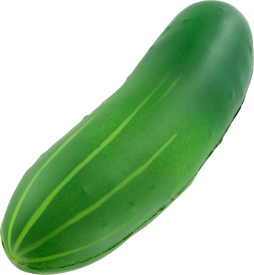 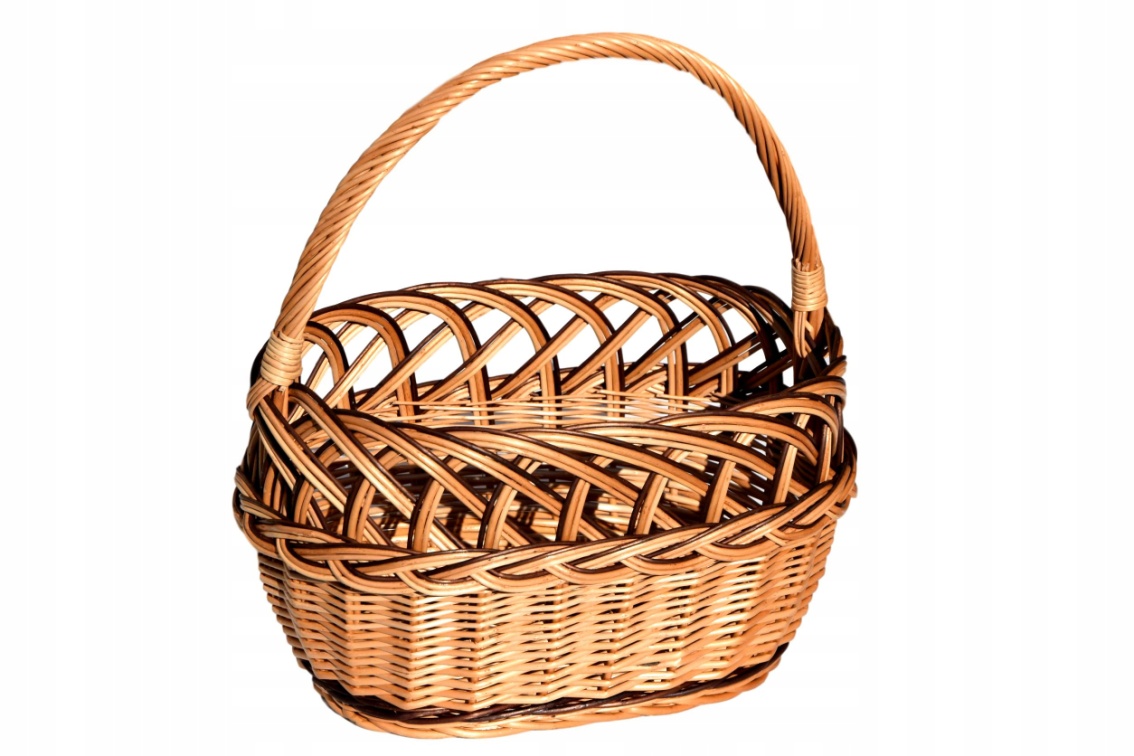 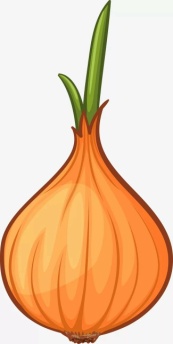 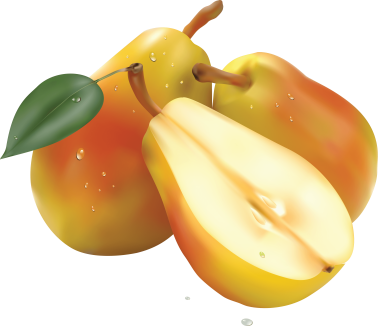 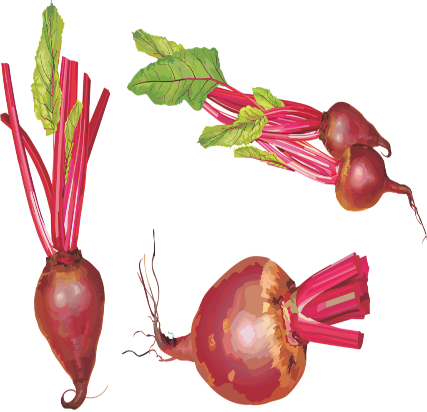 Что лишнее.
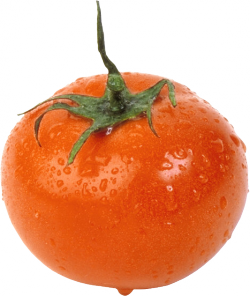 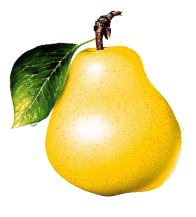 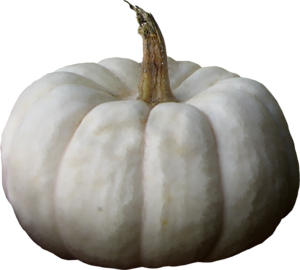 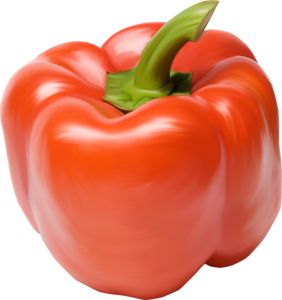 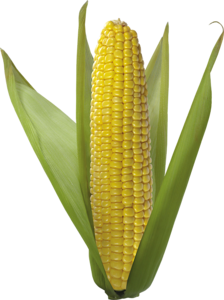 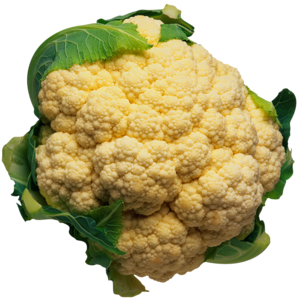 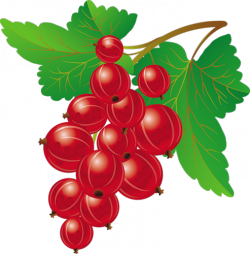 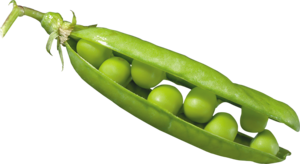 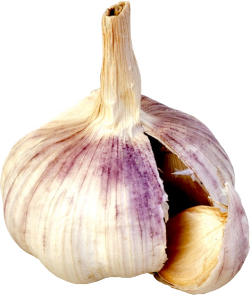 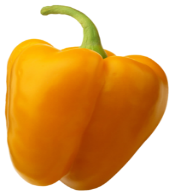 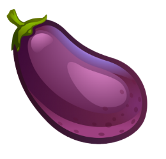 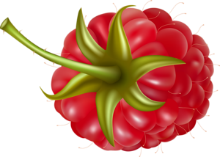 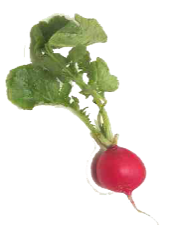 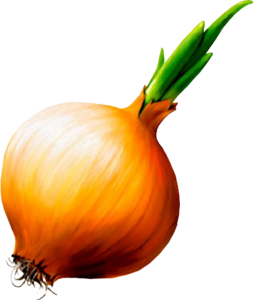 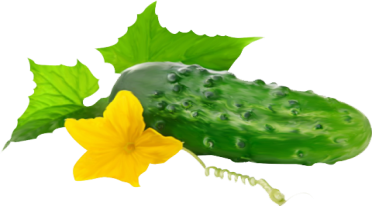 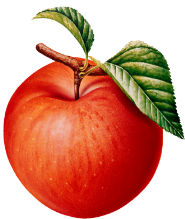 Назови правильно.
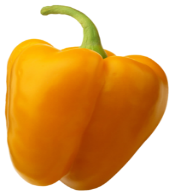 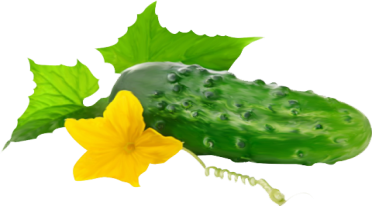 1-
4-
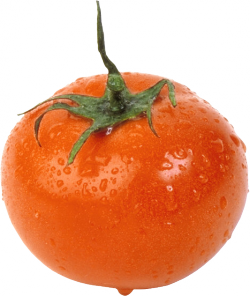 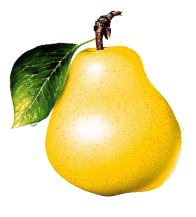 2-
5-
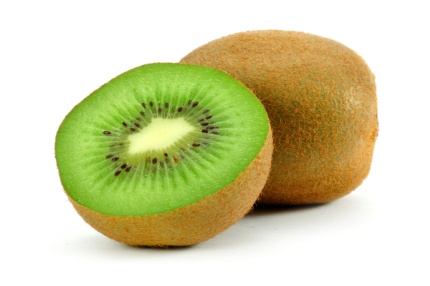 6-
3-
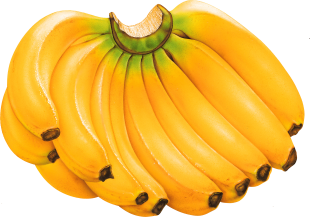 Назови ласково.
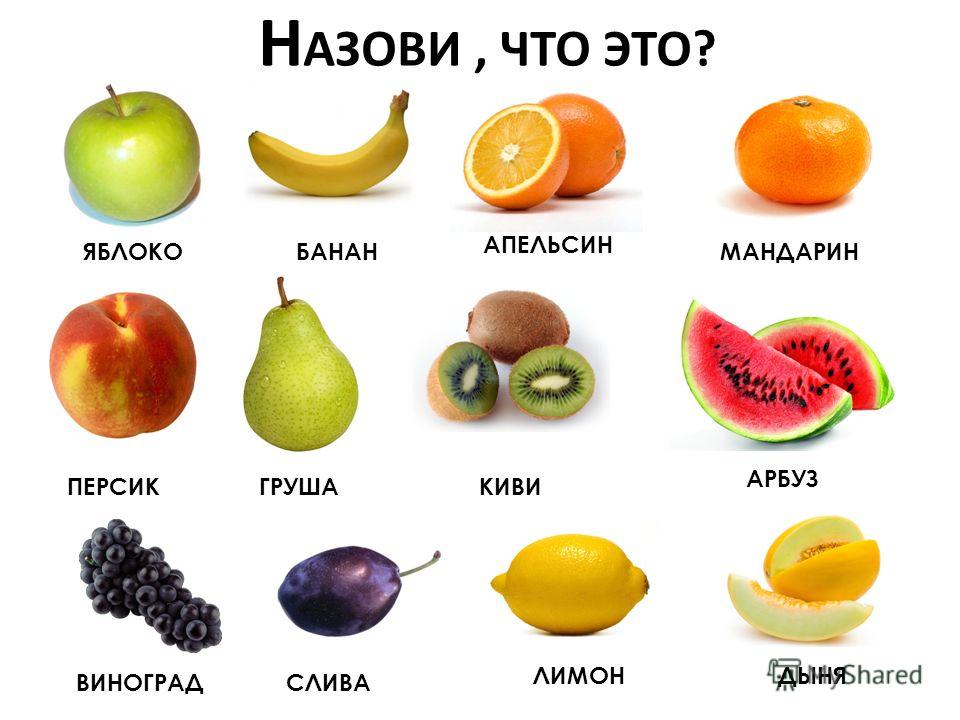 Сад. Огород.
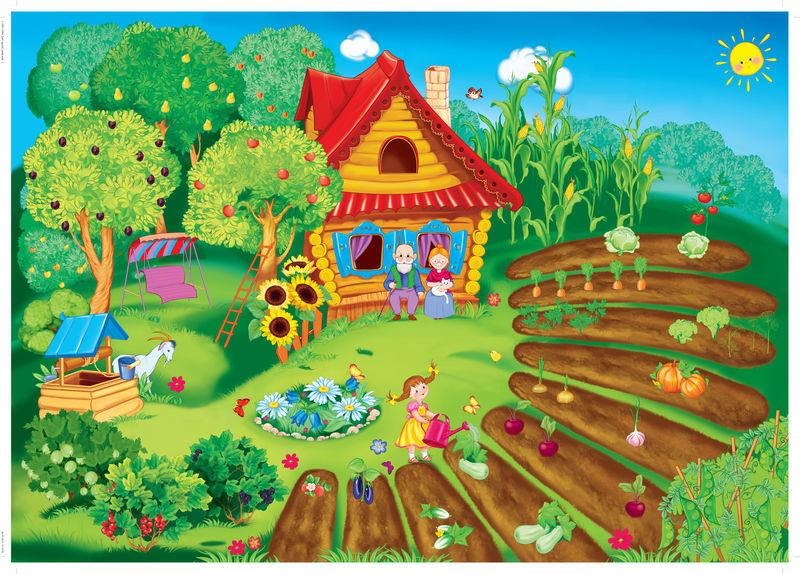 Что растёт в лесу.
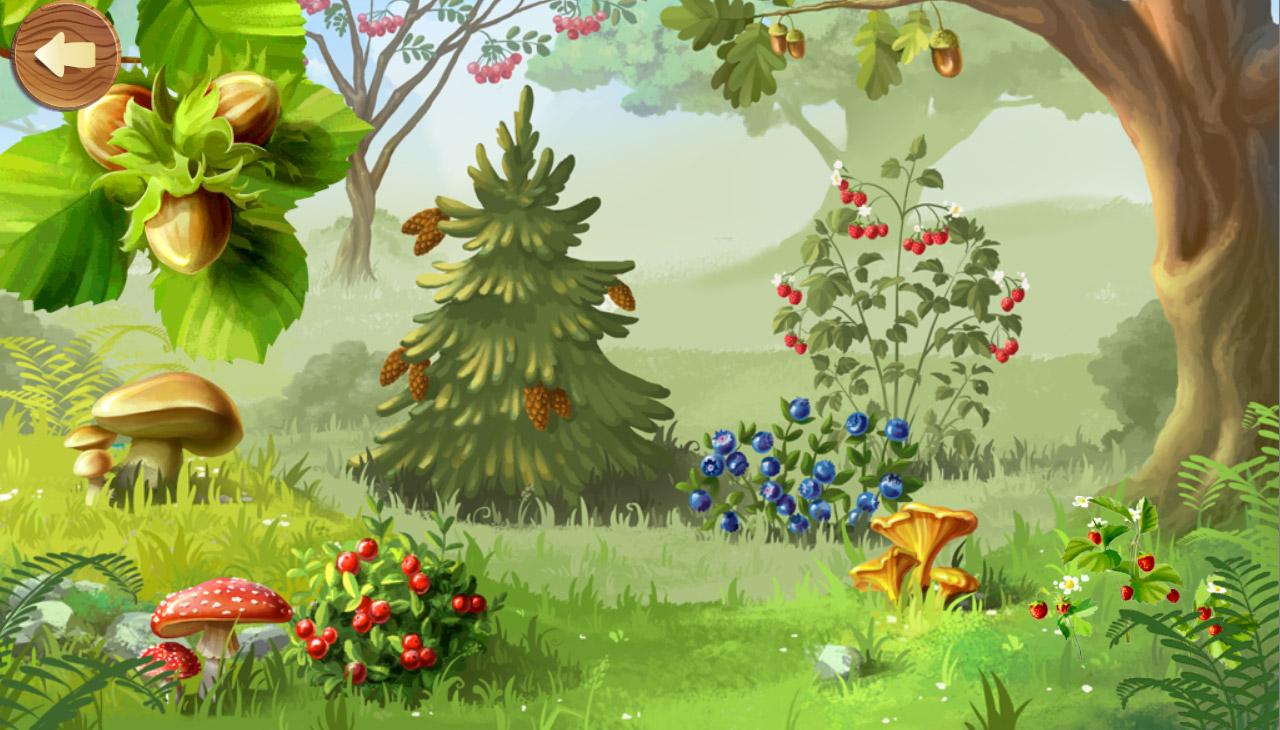 Сьедобные –Несъедобные.
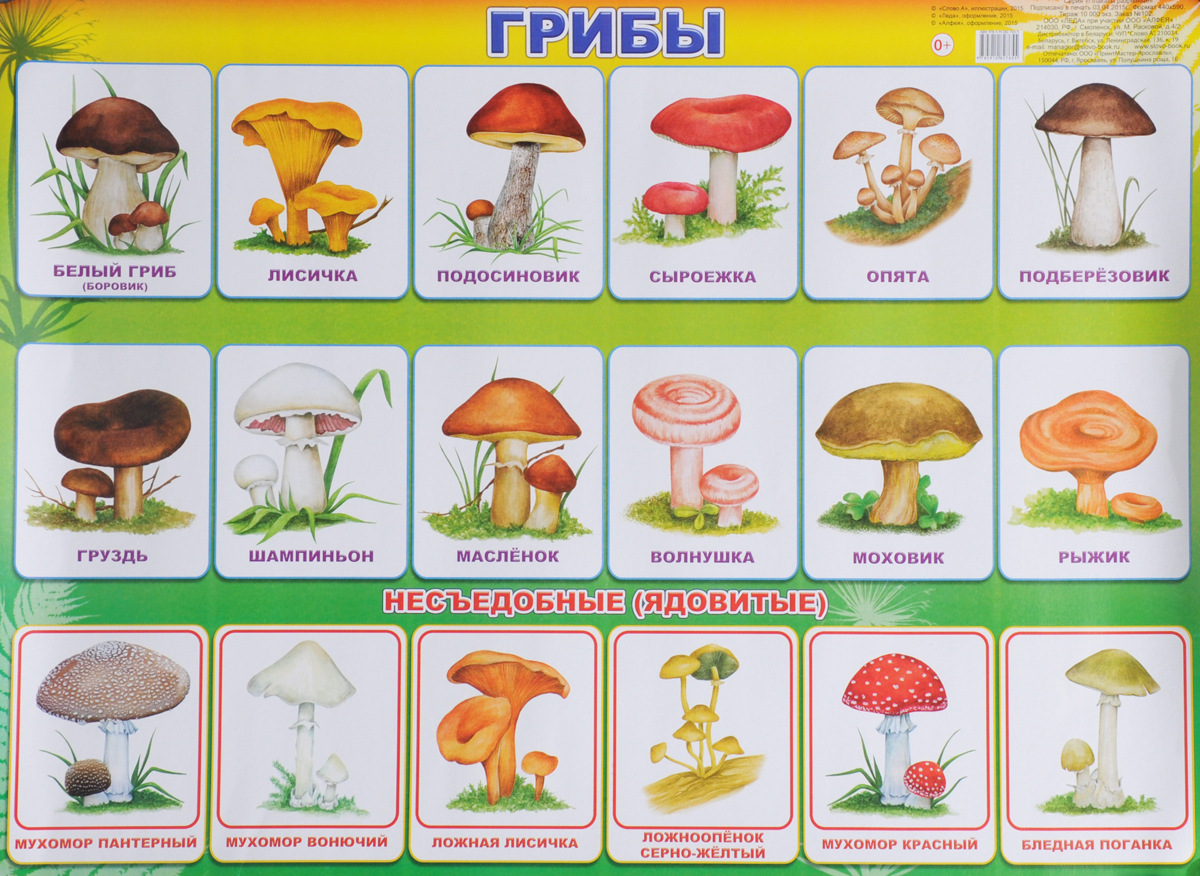 Назови первую букву.
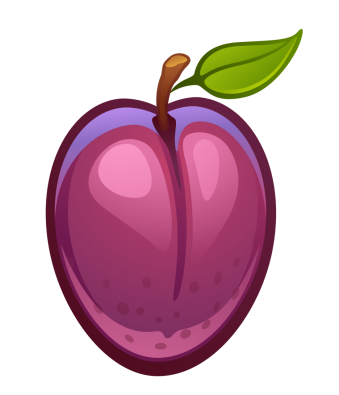 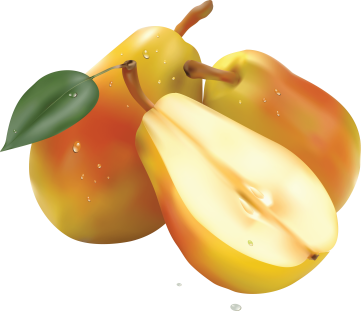 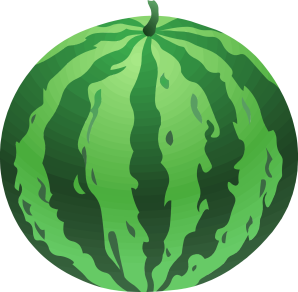 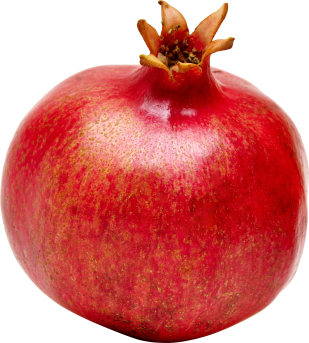 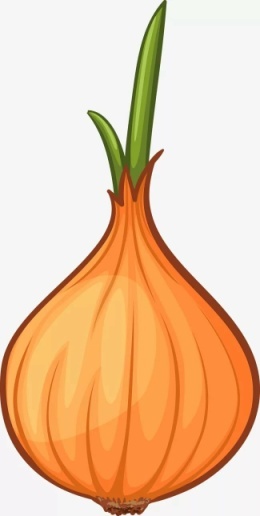 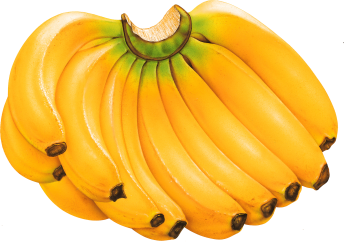 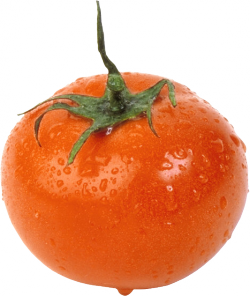 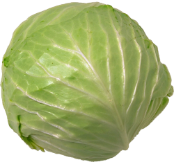 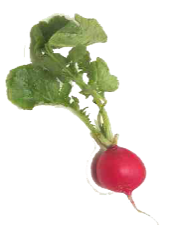 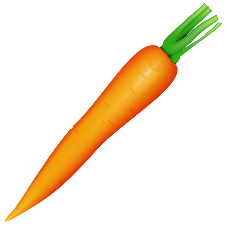 Загадки.
В золотистой шкурке бок,
А под шкуркой сладкий сок.
В каждой дольке по глоточку
И для сына, и для дочки.
(Апельсин)
Это овощ, а не куст.
В слове этом сочный хруст.
Если очень любишь щи,
Этот овощ в них ищи.
(Капуста)
Пригрев на солнышке бока,
Висит на дереве пока,
Душистым соком налилось,
И видно семечки насквозь.
(Яблоко)
Под листком лежит на грядке.
Он пупырчатый, не гладкий.
И зеленый, наконец.
А зовется... (огурец).
Этот овощ кисло-сладкий,
Круглый, сочный, мягкий, гладкий.
Щеки докрасна натер,
И зовется... (помидор).
Как в шкатулке у царевны
Горсть рубинов красных древних.
Сладкий сок в рубинах спелых.
Ты не раз, наверно, ел их.
(Гранат)
Приготовить на обед
Ты не сможешь винегрет,
Если овоща такого
У тебя на грядке нет.
(Свекла)
Полумесяц золотой,
Будто медом налитой.
Он душистый, мягкий, сладкий,
А на ощупь — очень гладкий.
(Банан)
Белый зубчик от простуды
Пожевать совсем не худо.
От простудных от болезней
Нету овоща полезней.
(Чеснок)
Полюбуйся: что за сказка!
В грядку спряталась указка.
Ярко-рыжая плутовка!
А зовут ее... (морковка).
Загадки.
Он пузатенький сидит,
Из-под кустика глядит.
С белой ножкою внизу,
С тёмной шапкой наверху.
(Белый гриб)
На пеньках растут в лесу,
Как веснушки на носу. 
(Опята)
Не спорю — не белый,
Я, братцы, попроще.
Расту я обычно
В берёзовой роще.
( Подберёзовик)
На кустах с колючками она,
Вроде бы малина, но черна.
(Ежевика)
Ходят в рыженьких беретах —
Осень в лес приносят летом.
Очень дружные сестрички,
Называются ...(лисички)
Я в красной шапочке расту
Среди корней осиновых,
Меня узнаешь за версту,
Зовусь я ...( Подосиновик)
Бусы красные висят,
Из кустов на нас глядят.
Очень любят бусы эти
Дети, птицы и медведи.
( Малина)
В лесу на болоте
Вы травку найдёте,
А на ней синеет гроздь —
Кисло-сладких ягод горсть.
(Черника)
А вот кто-то важный
На беленькой ножке.
Он с красною шляпкой,
На шляпке горошки. 
(Мухомор)
Приятного аппетита.
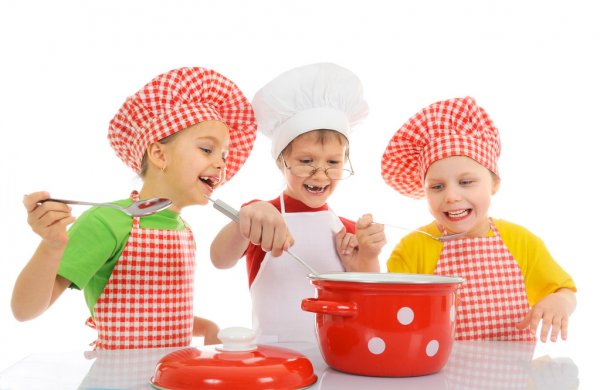 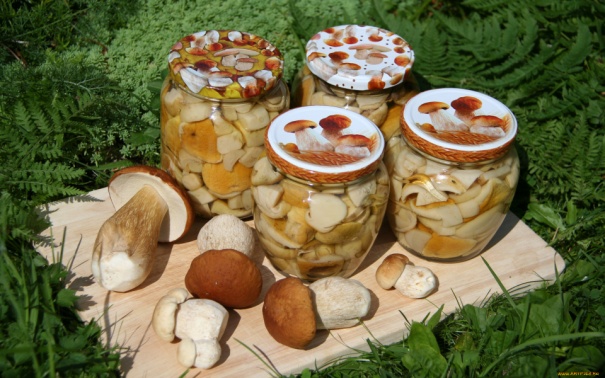 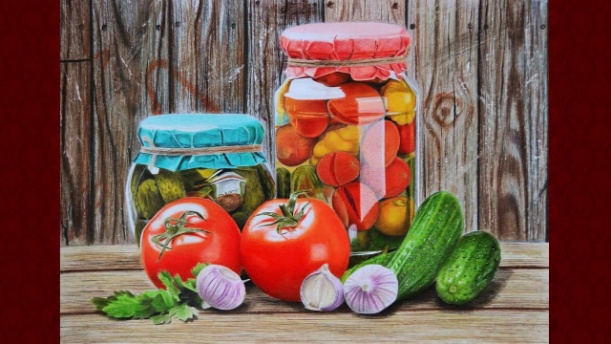 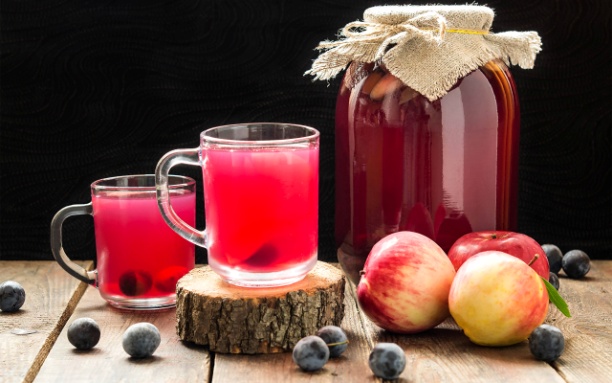 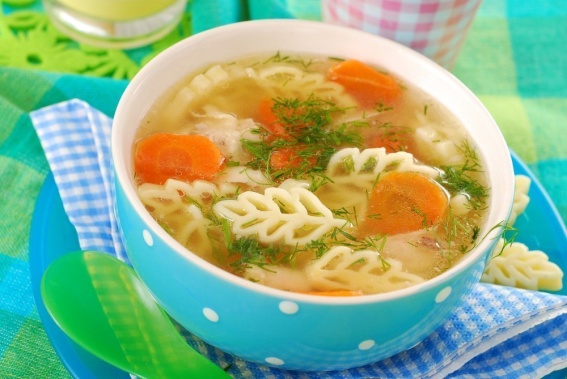 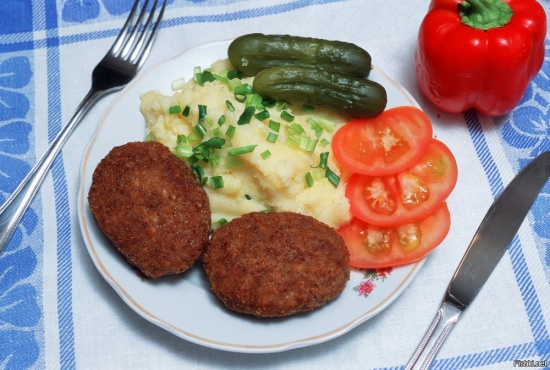 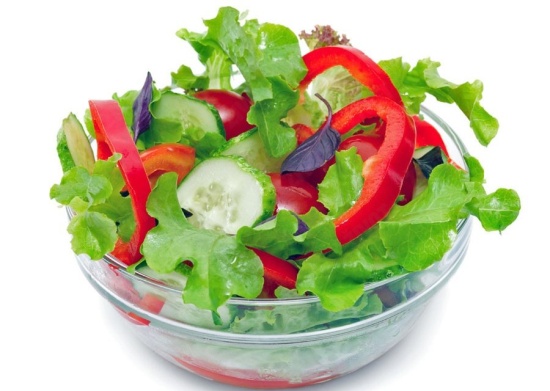 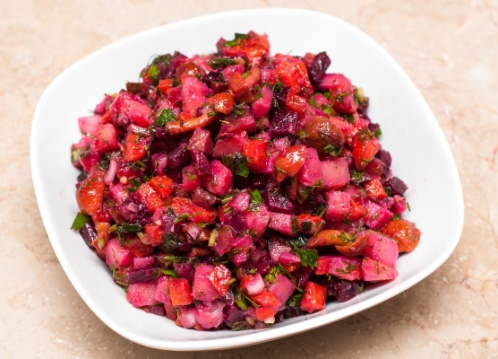